শুভেচ্ছা ও স্বাগতম
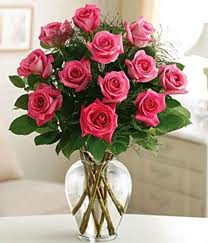 পরিচিতি
পিংকি পাল
সহকারী শিক্ষক
(ব্যবসায় শিক্ষা )
গাজীপুর হাই স্কুল এন্ড কলেজ।
শ্রেনি – নবম- দশম
বিষয়ঃ ফিন্যান্স ও ব্যাংকিং
অধ্যায় – দ্বিতীয়
সময়ঃ ৪৫ মিনিট।
আজকের পাঠ
অর্থায়নের উৎস
আজ আমরা আলোচনা করবো
শিখন ফল
( ১) অর্থায়নের উৎস গুলো চিহ্নিত  করবো  ?
(২) বিভিন্ন মেয়াদে অর্থায়নের সুবিদা অসুবিধা গুলো জানবো ?
(৩) কোথায় কি ভাবে বিনিয়োগ করলে সর্বোচ্চ মুনাফা পাওয়া যায়, তা খুজে  বের করবো ।
অর্থায়নের উৎস
অভ্যন্তরীণ তহবিল
বহিস্থ তহবিল
অভ্যন্তরীণ তহবিল
মালিকানা   
    ভিত্তিক উৎস 
  মুনাফা 
    ভিত্তিক উৎস
মালিকানা   
    ভিত্তিক উৎস
মালিকের            
     মুলধন 
 শেয়ার
অবণ্টিত মুনাফা   
    ও সঞ্চিত তহবিল 
    লভ্যাংশ সমতাকরণ তহবিল
মুনাফা   
    ভিত্তিক উৎস
বহিস্থ তহবিল
স্বল্পমেয়াদি উৎস
দীর্ঘমেয়াদি উৎস
মধ্যমেয়াদি উৎস
স্বল্পমেয়াদি
প্রাতিষ্ঠানিক
অপ্রাতিষ্ঠানিক
প্রাপ্য বিল বাট্টাকরণ
প্রাতিষ্ঠানিক
স্বল্প মেয়াদি ব্যাংক ঋণ
ক্ষুদ্র ঋণ
প্রদেয় বিল
অপ্রাতিষ্ঠানিক
বানিজ্যিক পত্র
ক্রেতা হতে অগ্রিম গ্রহন
মজুদ মাল বন্ধকীকরণ
গ্রাম্য মহাজন
মধ্যমেয়াদি
বাণিজ্যিক ব্যাংক প্রদত্ত ঋণ
বিশেষায়িত আর্থিক প্রতিষ্ঠান
বেসরকারি প্রতিষ্ঠান
মূলধনি বাজারের প্রতিষ্ঠান
আন্তর্জাতিক তহবিল
দীর্ঘমেয়াদি
ঋণ
লিজিং
ঋণপত্র
একক কাজ
সময় - 0৩ মিনিট
স্বল্পমেয়াদি প্রাতিষ্ঠানিক  
     তহবিলের উৎসগুলো কিকি?
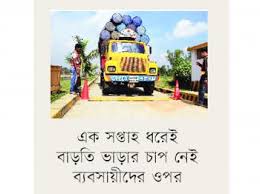 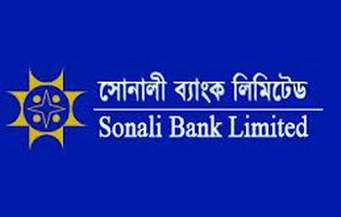 শাখায় দায়বদ্ধ
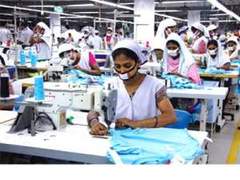 লিজিং এর মাধ্যমে অর্থায়ন
ব্যাংক ঋন এর মাধ্যমে অর্থায়ন
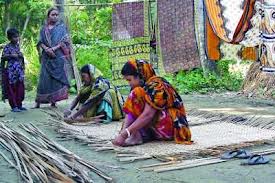 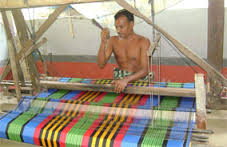 ক্ষুদ্র ঋনের মাধ্যমে অর্থায়ন
গ্রাম্য মহাজন এর মাধ্যমে অর্থায়ন
দলগত কাজ
সময় –0৫  মিনিট
লিজিং এবং ভাড়ার মাধ্যমে  
     অর্থায়ন করা যায় এমন ০৫টি   
     সম্পদের নাম লিখ।
মূল্যায়ন
বহিস্থ তহবিলের উৎস কয় ধরনের ?
লিজিং কী ?
অবন্টিত মুনাফা কী ?
বাড়ির
কাজ
অর্থায়নের উৎসের শ্রেণিবিভাগ লিখে আনবে।
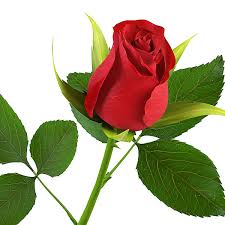 সবাইকে ধন্যবাদ